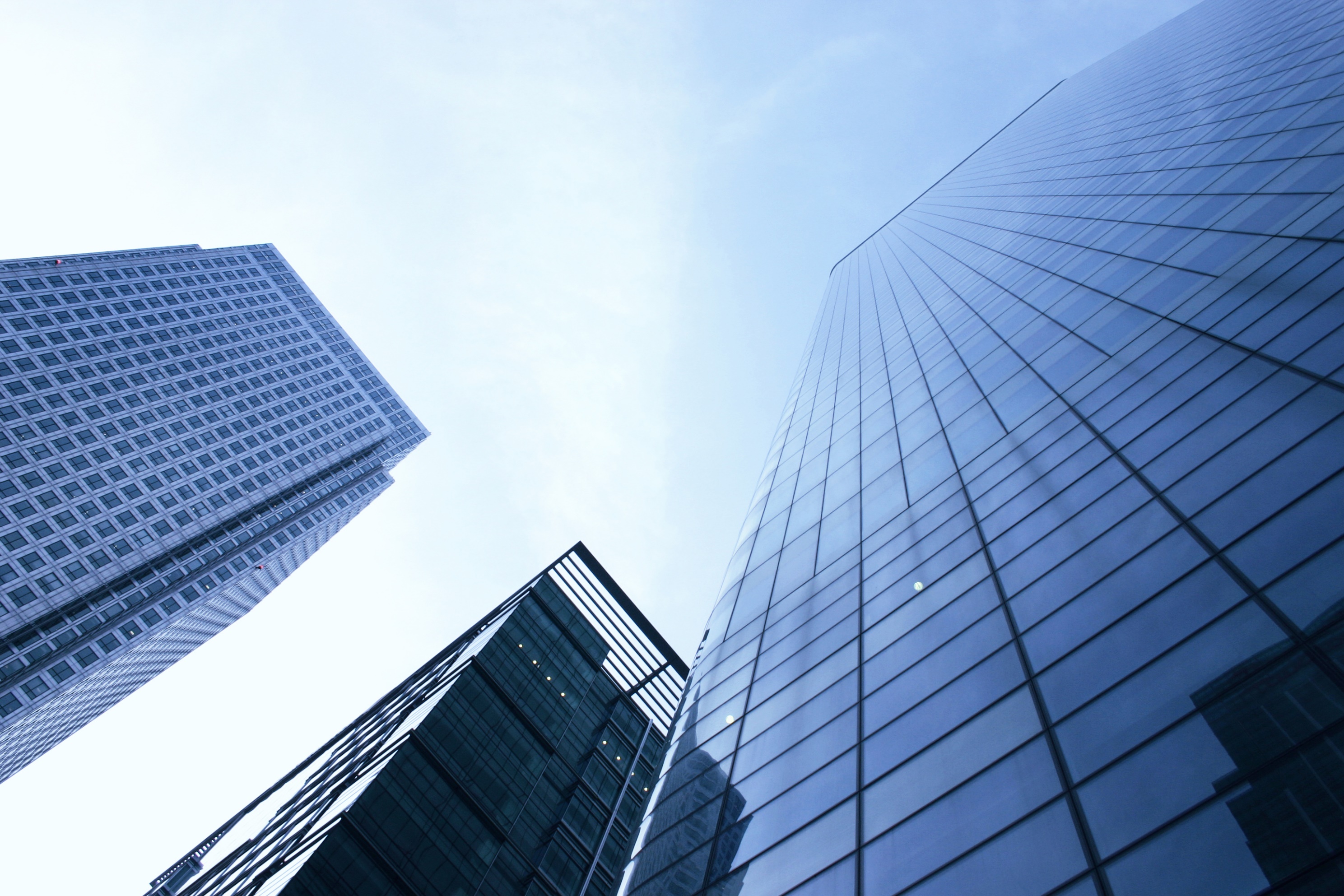 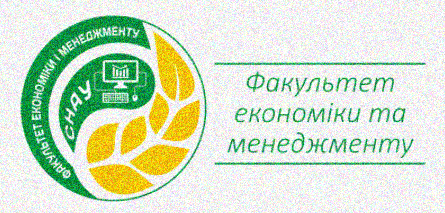 МІСЦЕВІ 
ФІНАНСИ
Лариса Рибіна, к.е.н., доцент
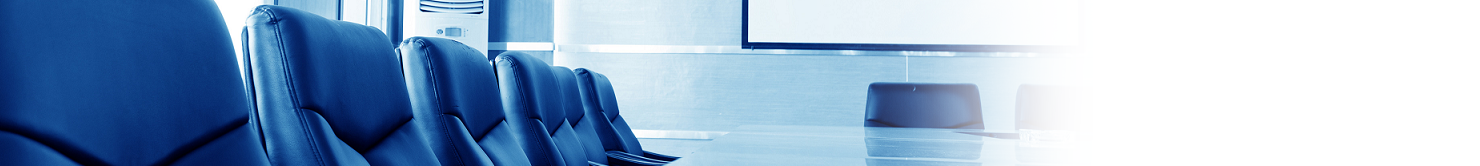 Перш ніж обрати дисципліну дайте відповідь на такі питання:
1
2
Які знання я хочу отримати?
3
Які навички я хочу засвоїти?
4
Де я зможу використати отримані знання та придбані навички?
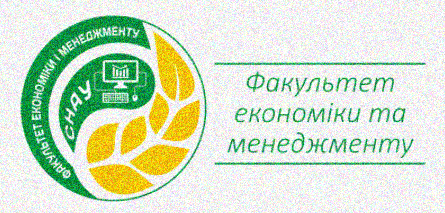 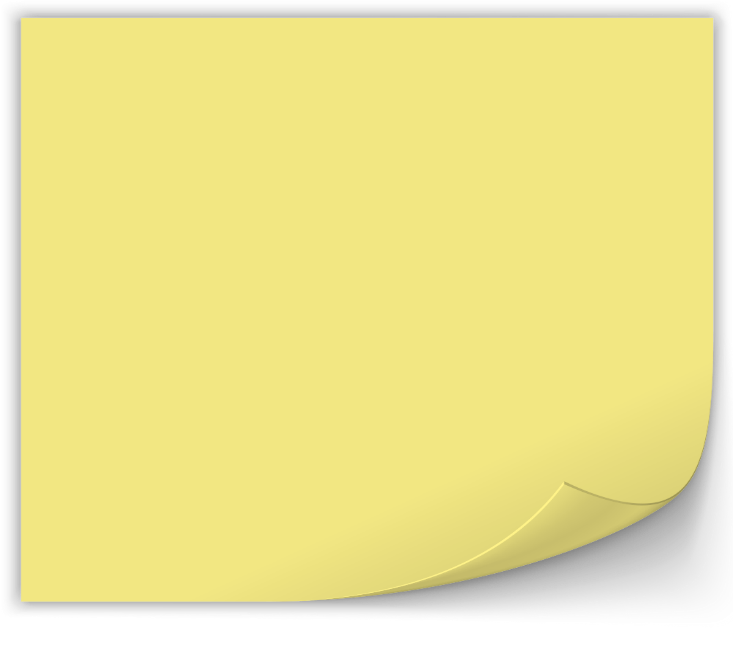 Мене цікавить…
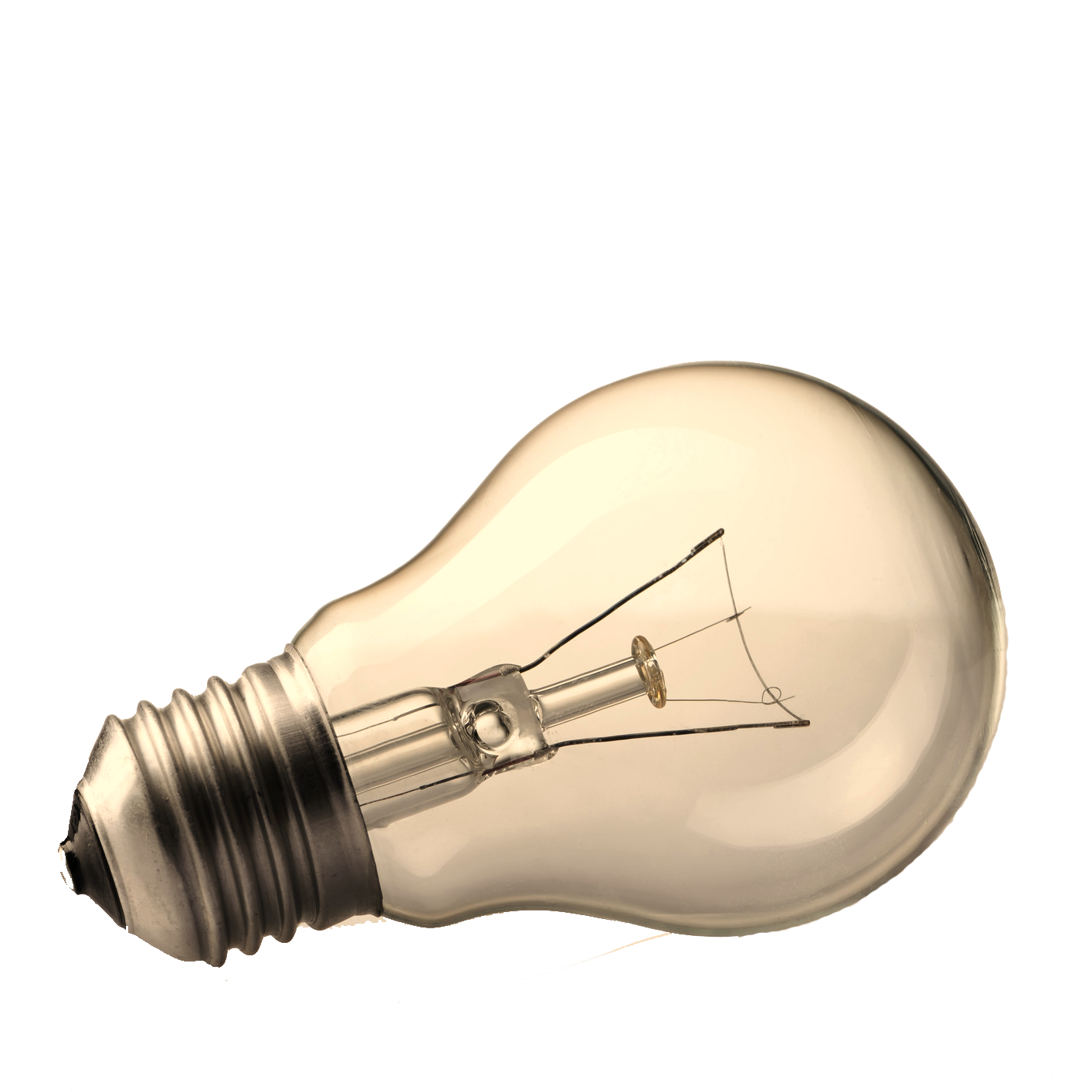 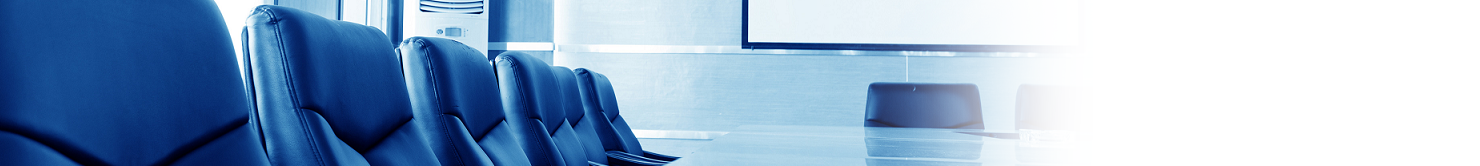 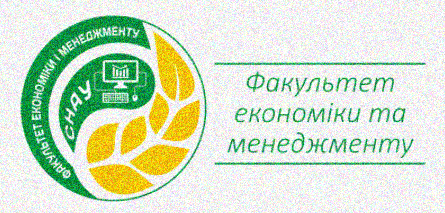 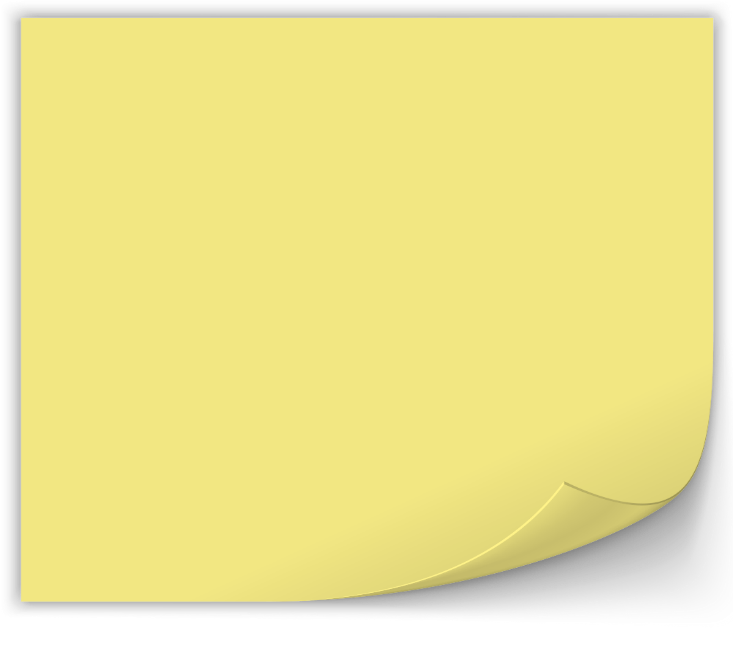 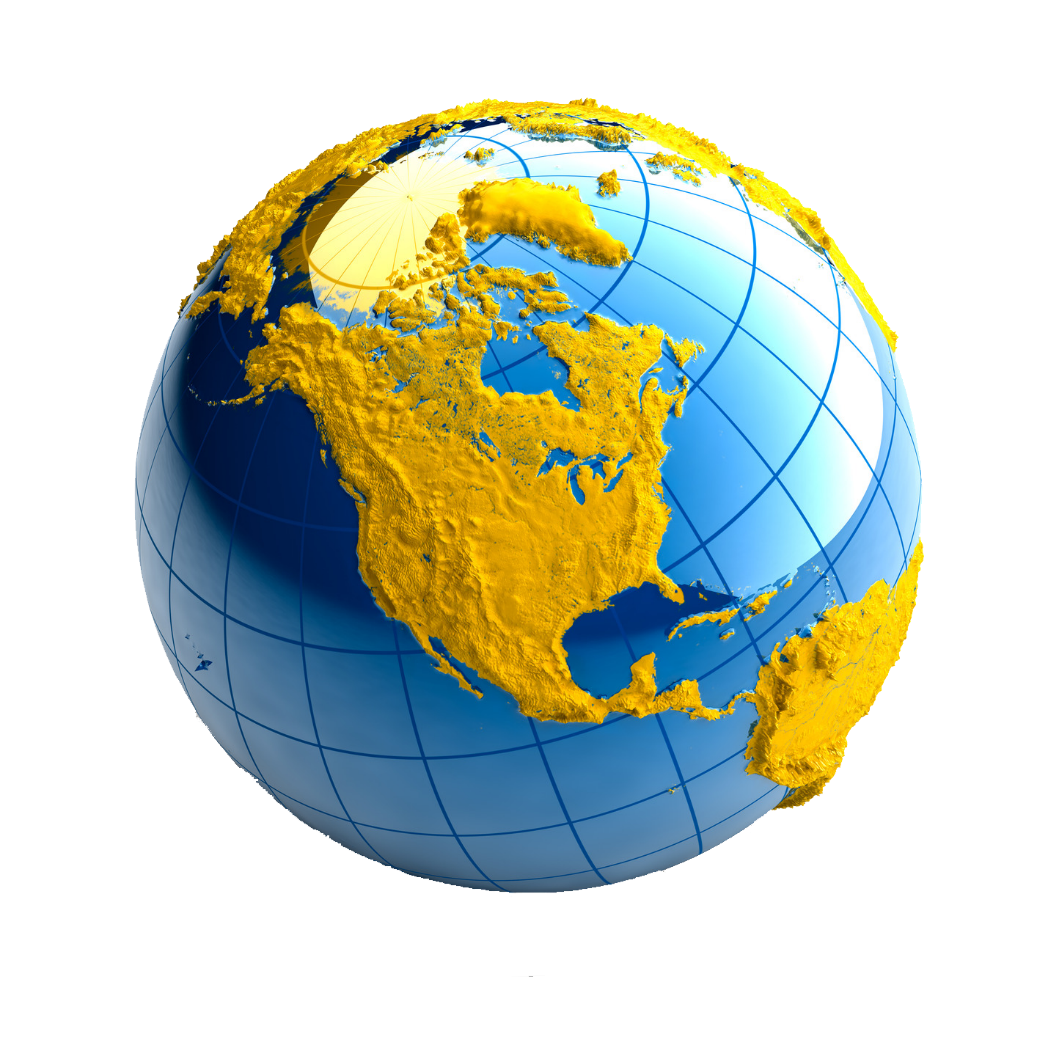 Мета дисципліни:
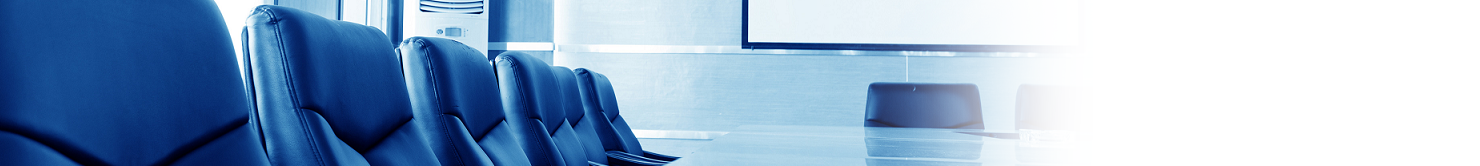 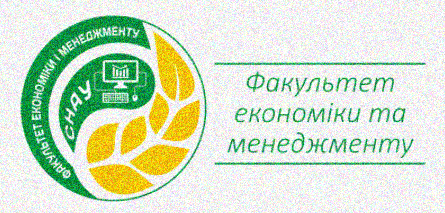 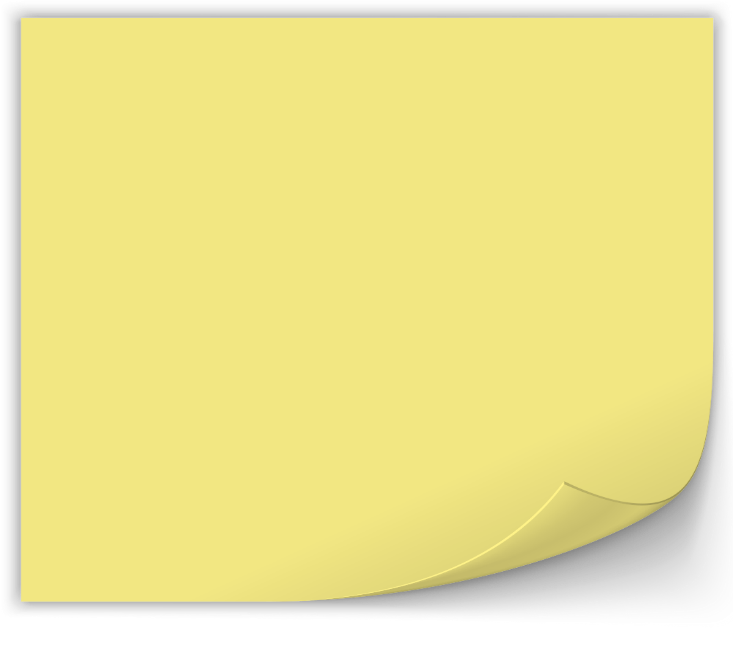 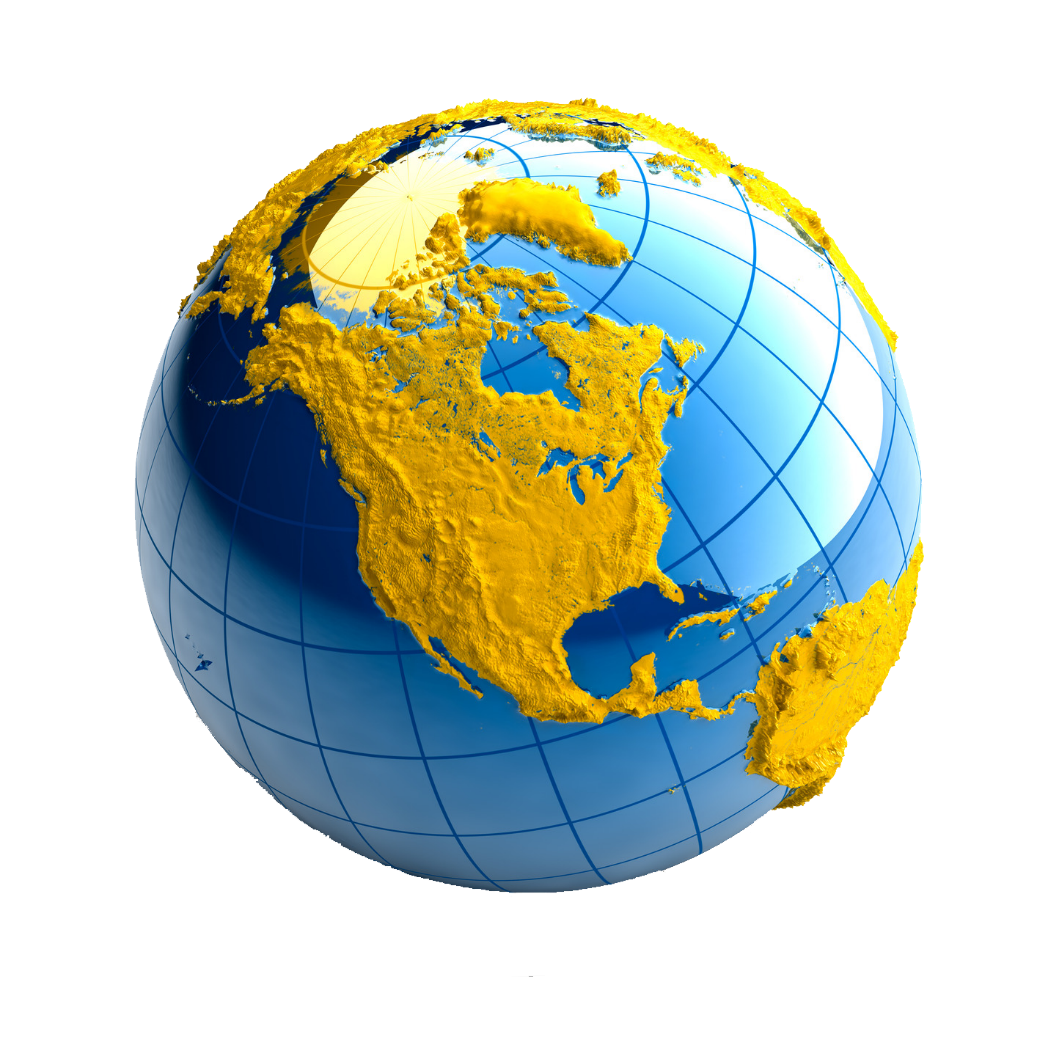 Детальніше…
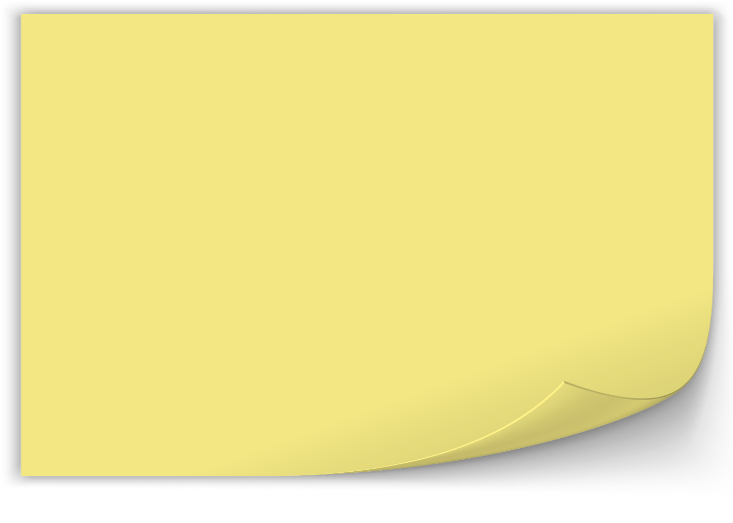 Зміст дисципліни
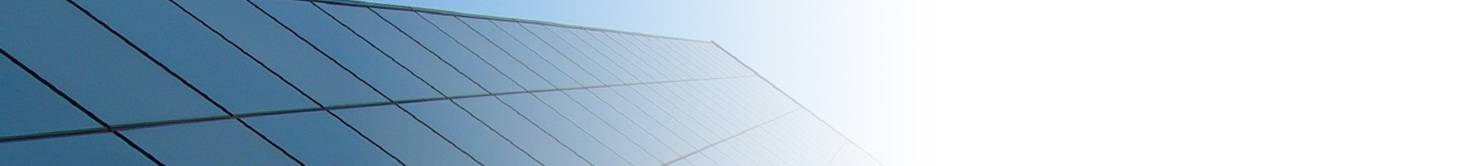 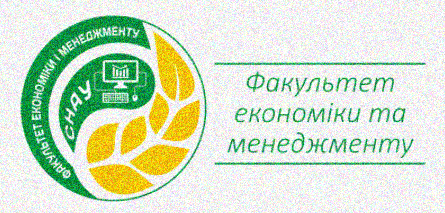 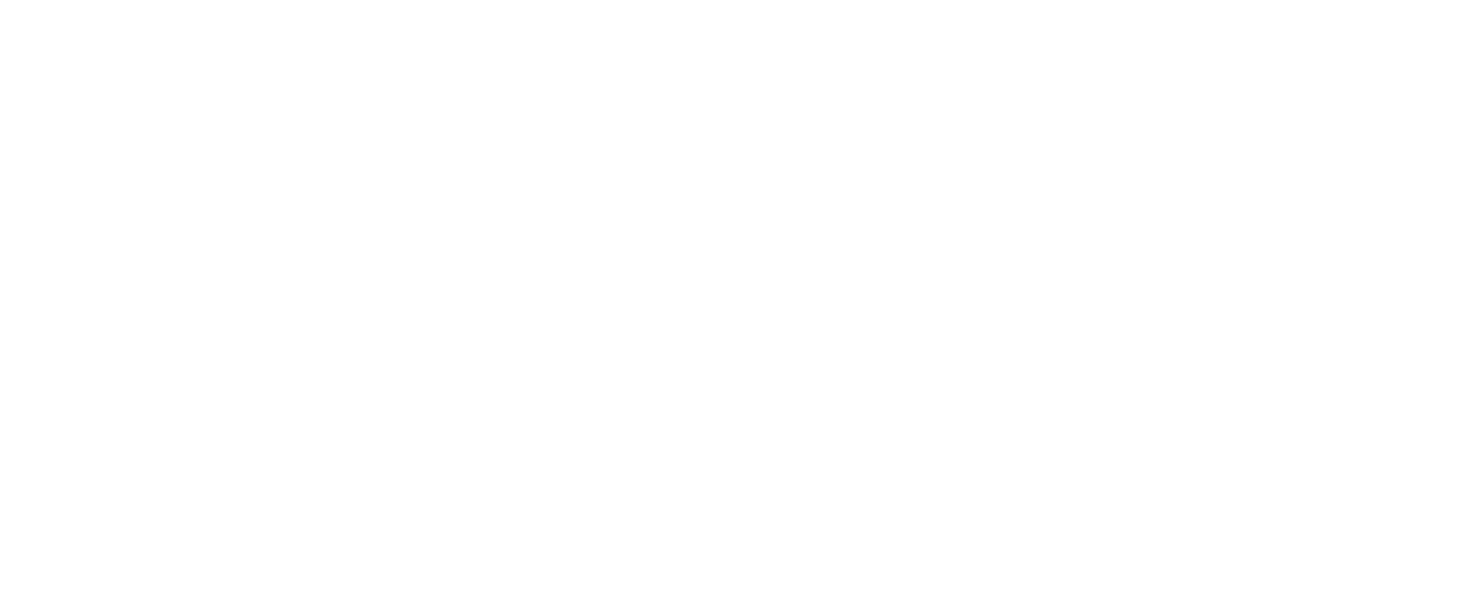 Тема 1. Сутність, складові та засади організації місцевих фінансів.
Тема 2. Фінансова політика місцевих органів влади.
Тема 3. Місцеві бюджети – визначальна ланка місцевих фінансів.
Тема 4. Формування дохідної бази місцевих бюджетів.
Тема 5. Планування і порядок фінансування видатків місцевих бюджетів.
Тема 6. Фінансове вирівнювання та бюджетне регулювання місцевих бюджетів.
Тема 7. Бюджетний процес на місцевому рівні.
Тема 8. Програмно-цільовий метод бюджетування на місцевому рівні.
Тема 9. Фінанси підприємств комунального господарства.
Тема 10. Фінансова діяльність житлово-експлуатаційного комплексу.
Тема 11. Управління фінансами і фінансовий контроль на місцевому рівні.